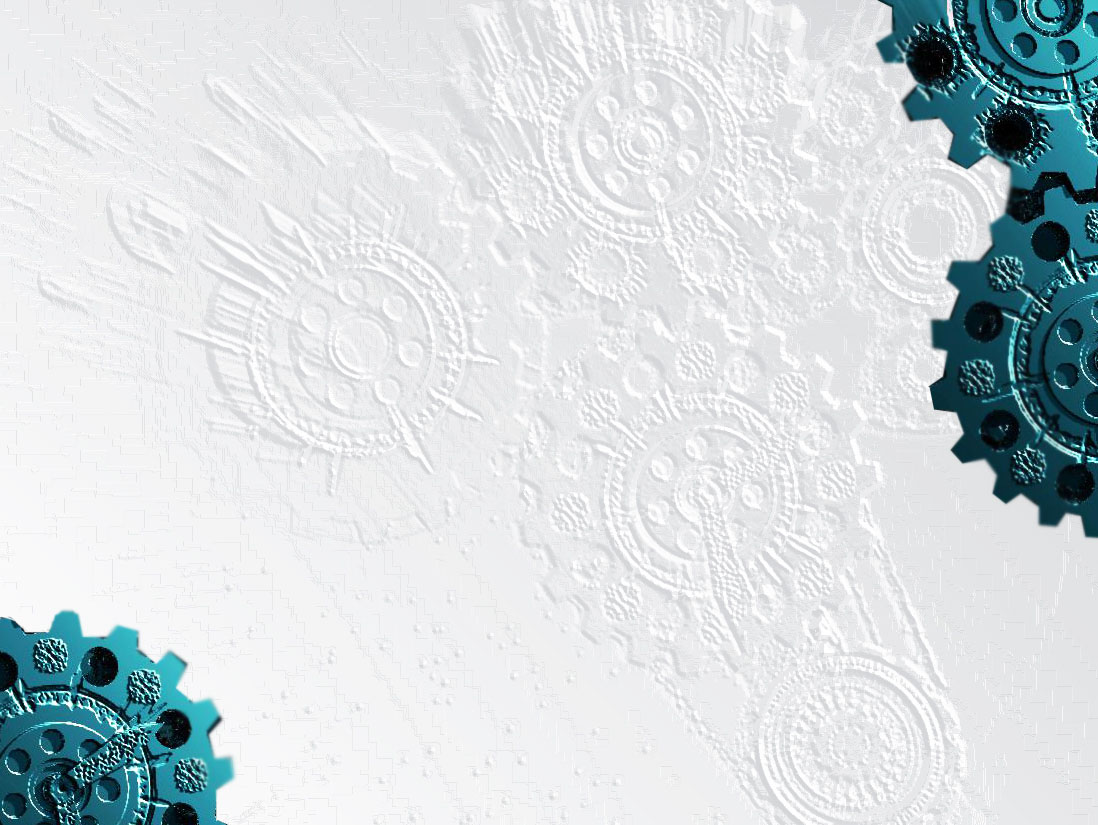 Одиниці типометрії
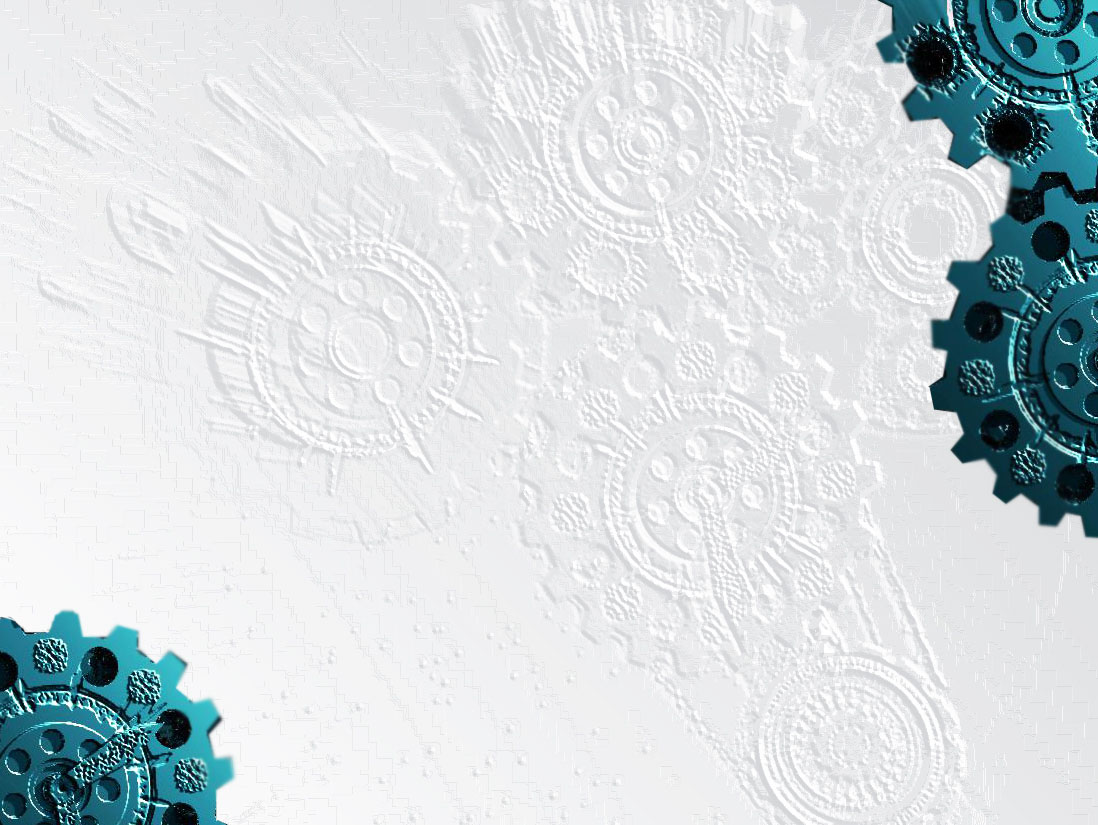 Типометрія – типографська система мір для шрифтів і складальних матеріалів, що дозволяє складати з них смуги і складальні друковані форми заданих розмірів і розраховувати в оригіналі розміри таблиць, формул і інших складних складальних елементів.
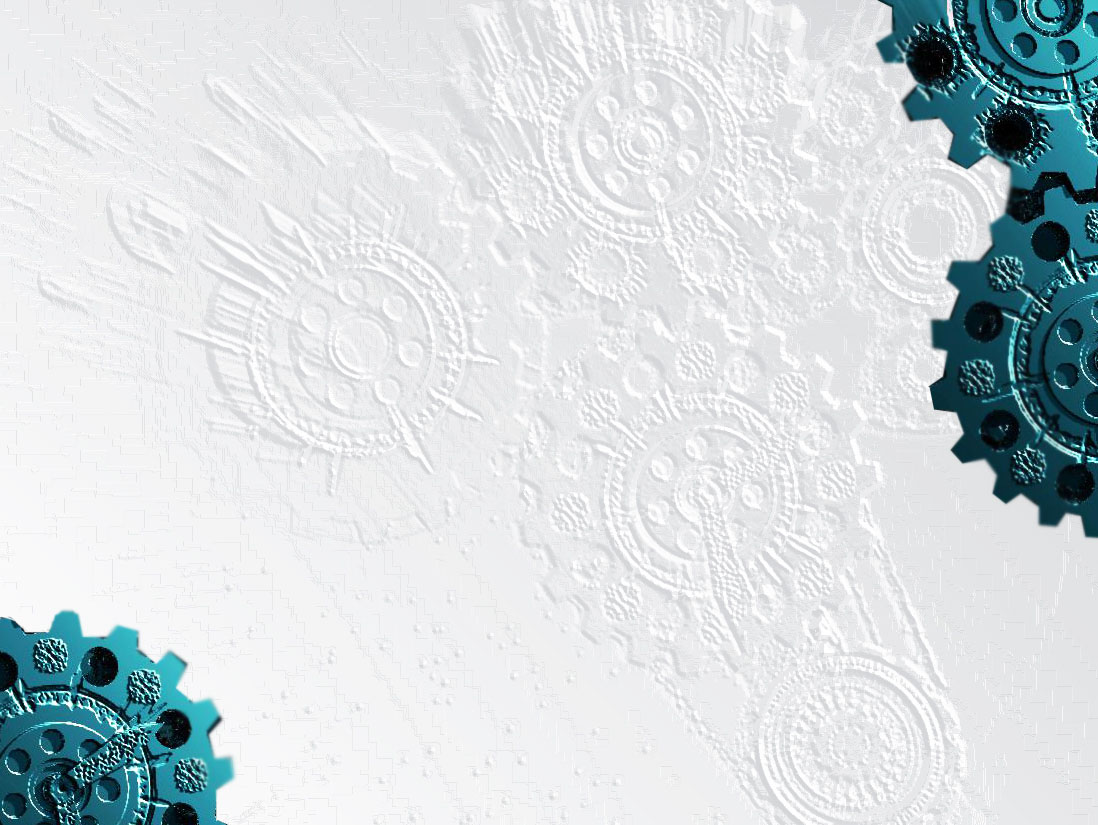 В основу вимірів типографських шрифтів покладена система Дідо, розповсюджена в Європі і прийнята в Росії й Україні, і так названа англо-американська система чи система Піка. І в тому, і в іншому випадку основною одиницею виміру є типографський пункт, рівний у системі Дідо 0,376 мм, а в системі Піка – 0,352 мм.
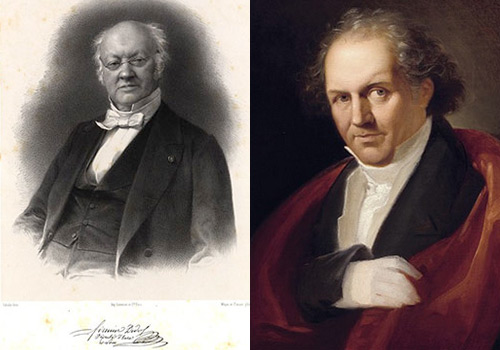 Фірмен Дідо
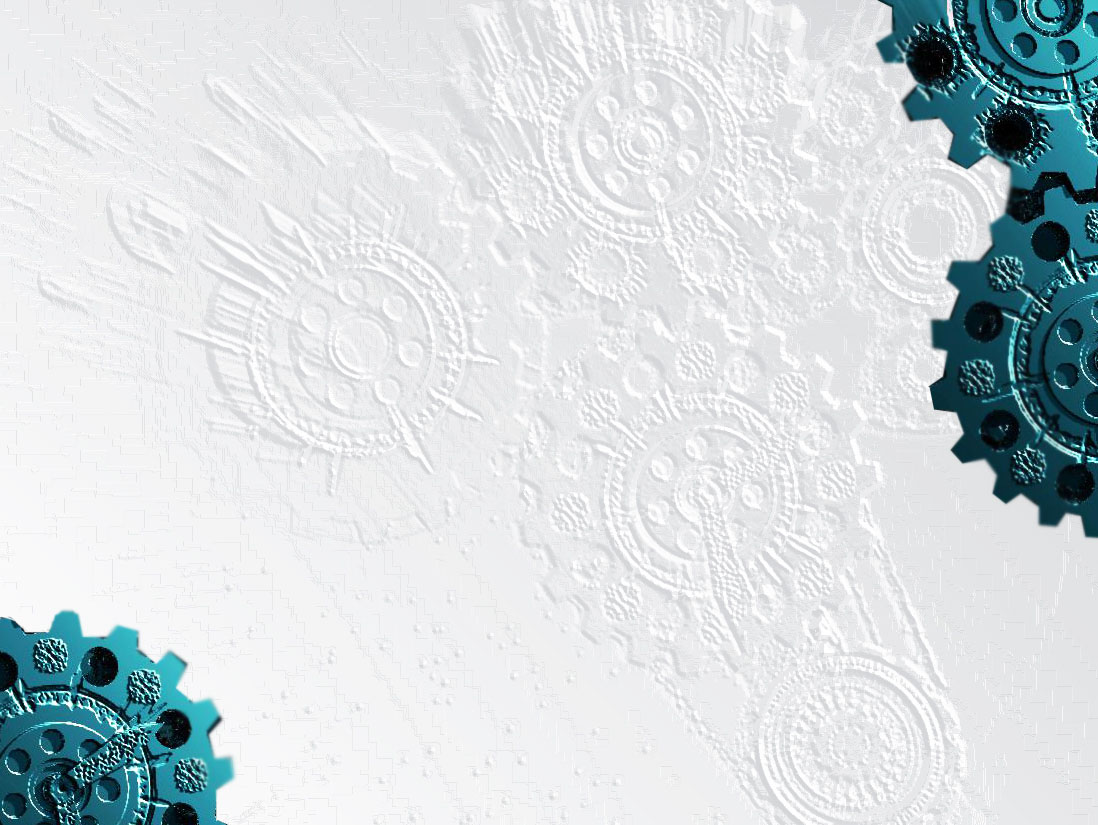 Величина шрифту в наборі виражається в кеглях. Розмір кегля визначається в пунктах. Кегль (кегельна шпація чи кегельна кругла) – це величина площадки, на якій розміщається знак (буква). У пунктах вимірюють розмір шрифту, абзацні відступи і відстань між рядками (інтерліньяж).
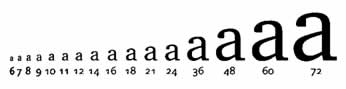 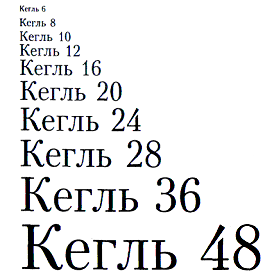 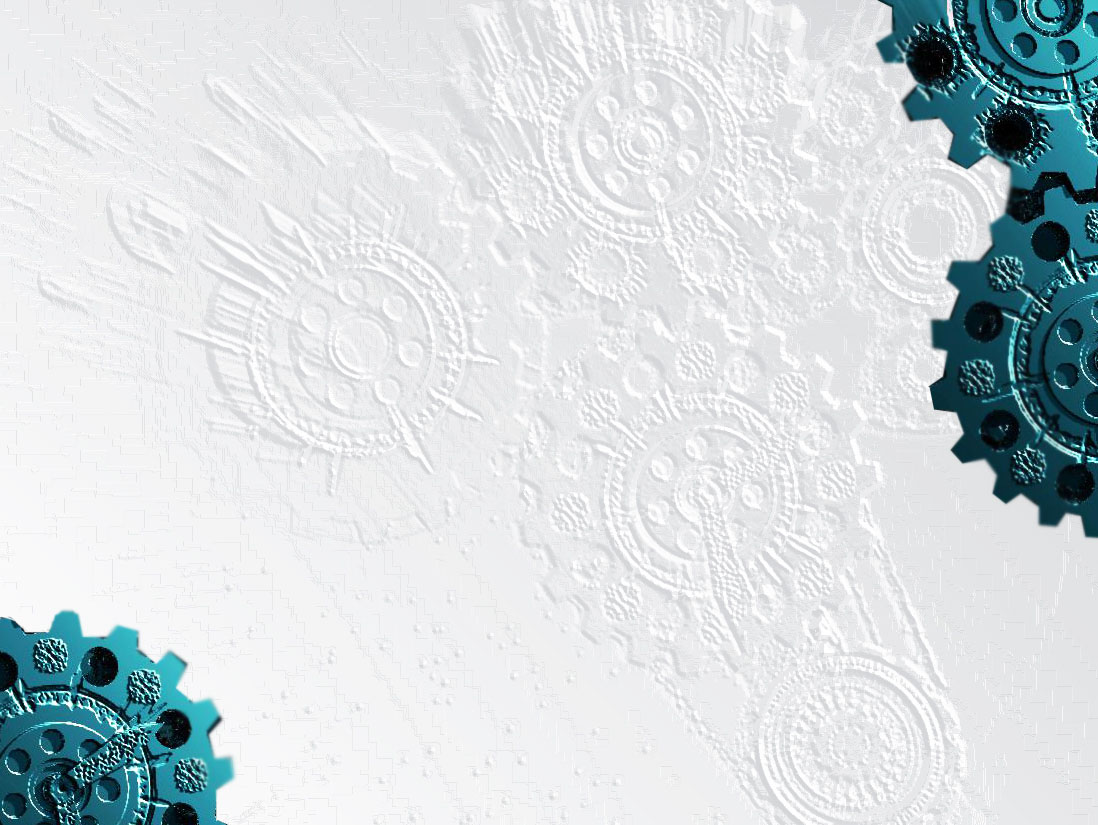 Одиниці типографської системи мір, що застосовуються для позначення кегля.
3 – Брильянт 
4 – Діамант 
5 – Перль 
6 – Нонпарель 
7 – Міньон 
8 – Петит 
9 – Боргес 
10 – Корпус 
12 – Цицеро 
14 – Міттель
16 – Терція
20 – Текст
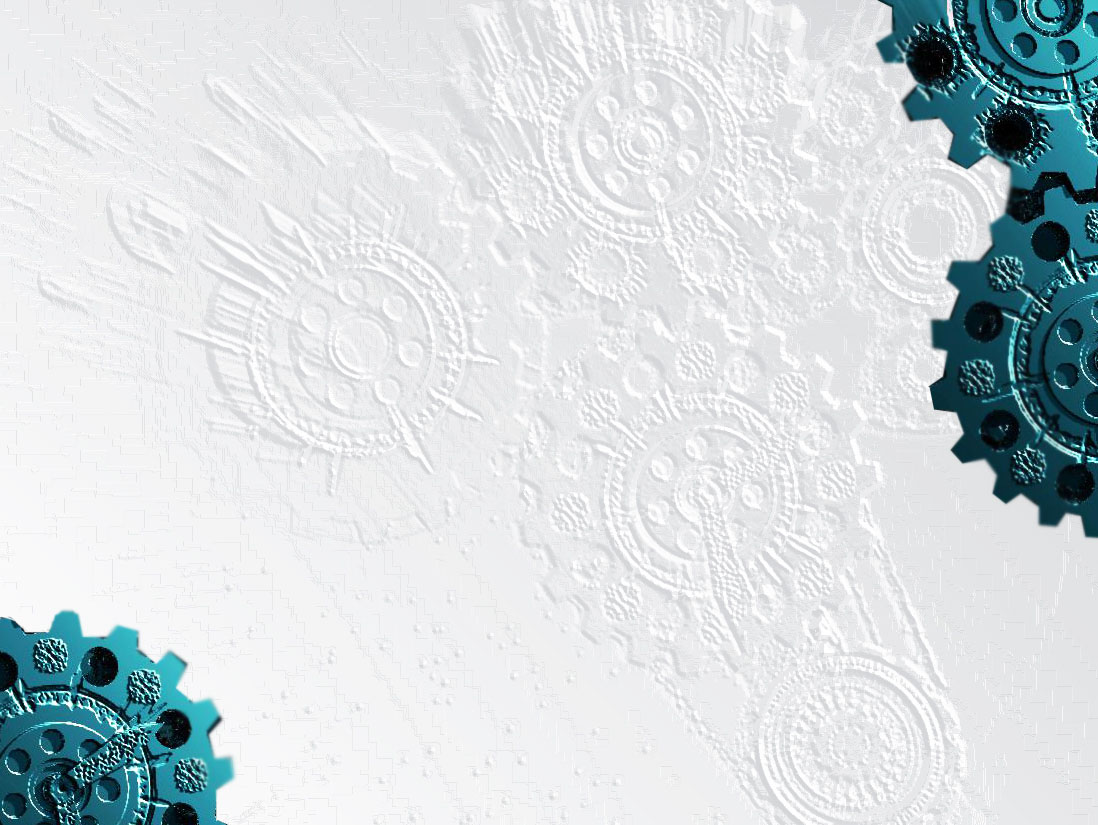 Терміни кругла шпація, напівкругла шпація, тонка шпація характеризують горизонтальні розміри шрифту. Кругла шпація дорівнює розміру шрифту і відповідає ширині великої літери М, напівкругла шпація складає 0,5 розміру шрифту і відповідає ширині великої літери N, а тонка шпація – 0,25 розміру шрифту (ширина рядкової літери t). Іншими словами, для 12-пунктового шрифту кругла шпація дорівнює 12 пунктам, напівкругла шпація – 6 пунктам, а тонка шпація – 3 пунктам.
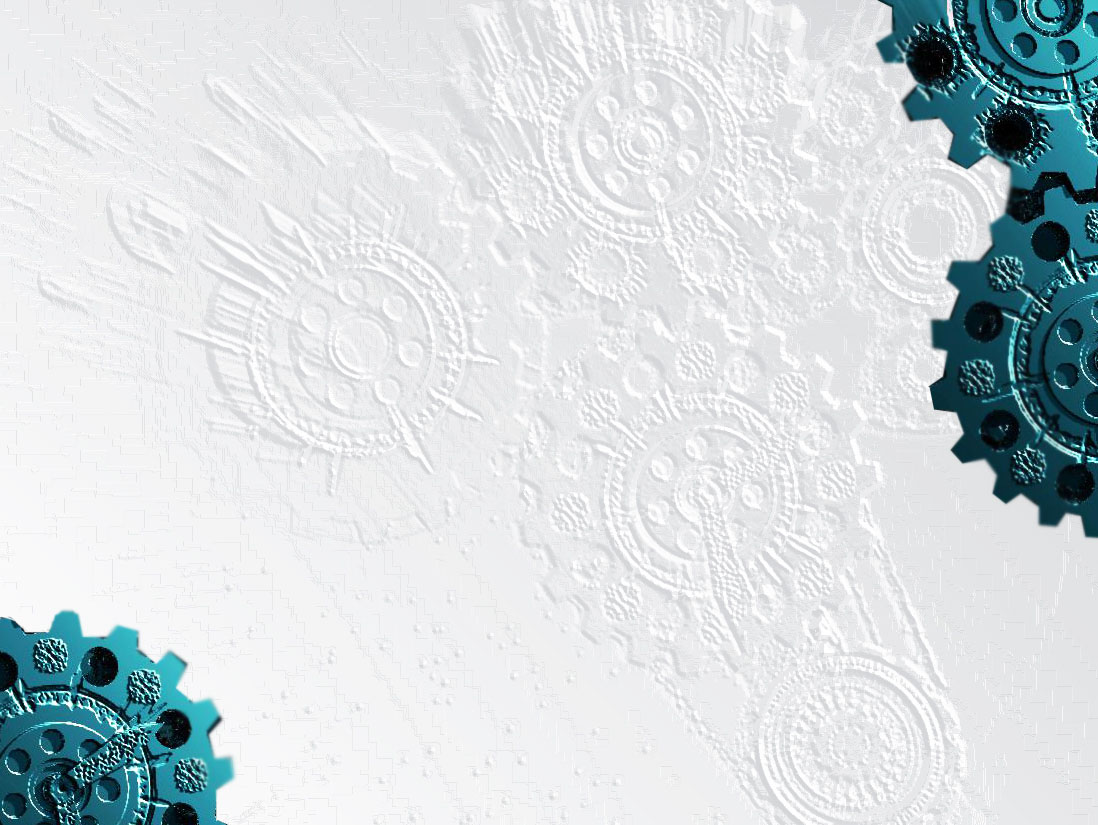 Ширина цифри показує, скільки місця на рядку займає цифра. Вона дорівнює напівкруглій шпації (у більшості шрифтів усі цифри мають однакову ширину, що особливо зручно в разі формування числових стовпчиків у таблицях).
1 2 3 4 5 6 7 8 9 0
1 2 3 4 5 6 7 8 9 0
1 2 3 4 5 6 7 8 9 0
1 2 3 4 5 6 7 8 9 0
1 2 3 4 5 6 7 8 9 0
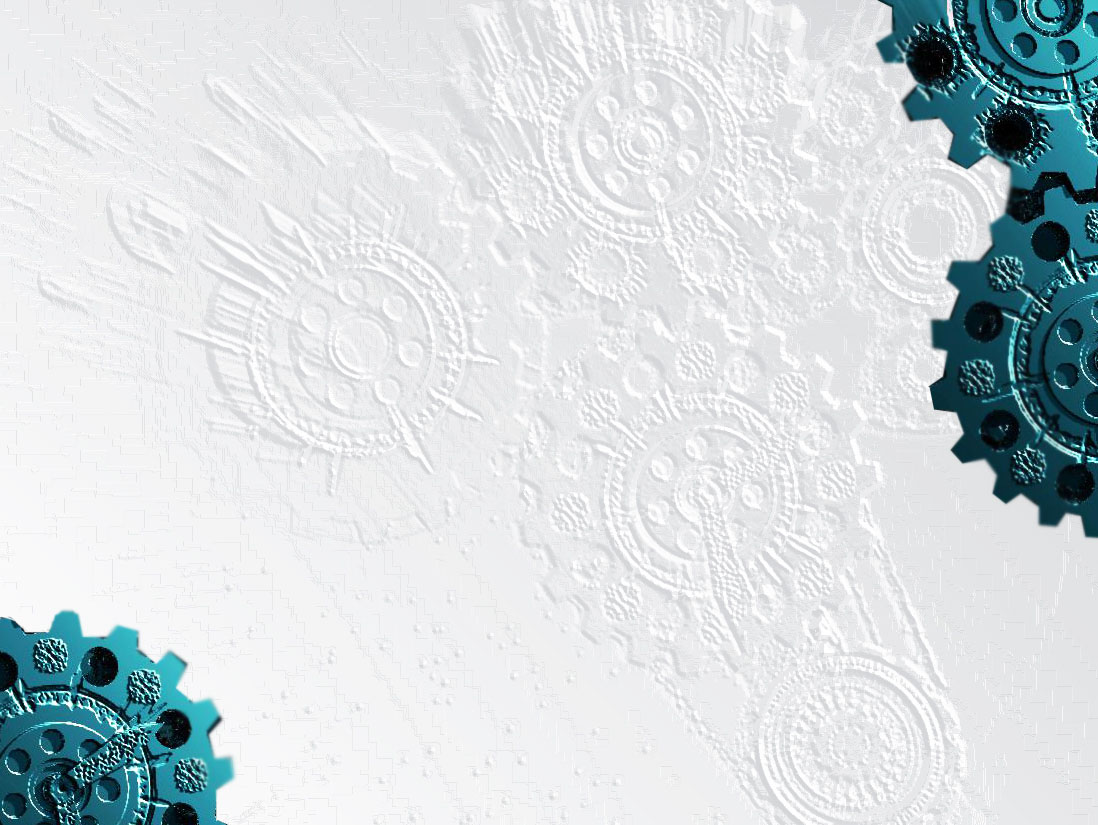 Апроші також прийнято вимірювати в частках кегельної. Одним зі способів регулювання апрошів є кернінг, тобто зміна пробілів (міжлітерних просвітів) між конкретними парами букв. Наприклад, сполучення «го» звичайно набирають компактніше, сполучення «гі» розсовують, щоб воно не зливалося візуально.
го го го 
гі гі гі
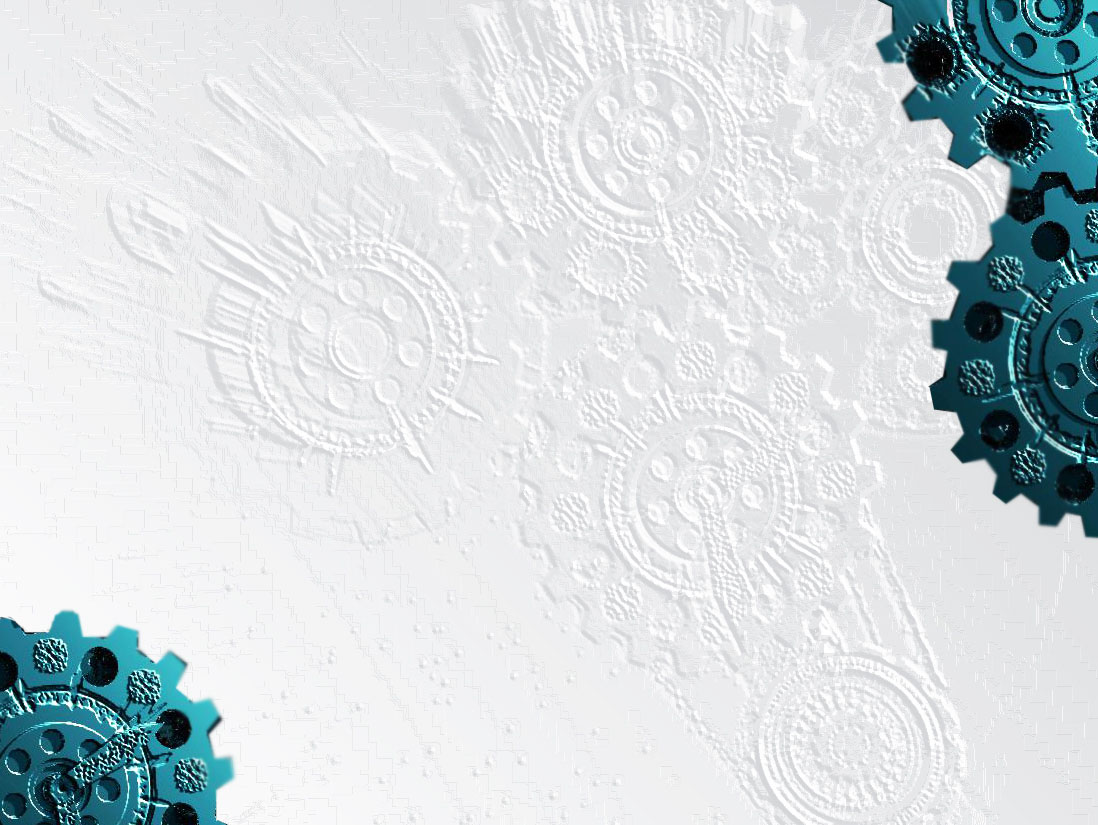 Пробіли між словами. Розмір пробілу міняється відповідно до гарнітури і начертання шрифту. Дизайнер шрифту може вирішити, якої ширини повинний бути пробіл і закріпити це значення в шрифтовому файлі. Ширина пробілів між словами може мінятися також з метою вгонки рядків і досягнення вдалої верстки.
Типи пробілів. Напівкегельний пробіл дорівнює половині пробілу шириною в кегельну шпацію.
Тонкий пробіл – половина напівкегельного.
Цифровий пробіл дорівнює ширині цифр даного шрифту.
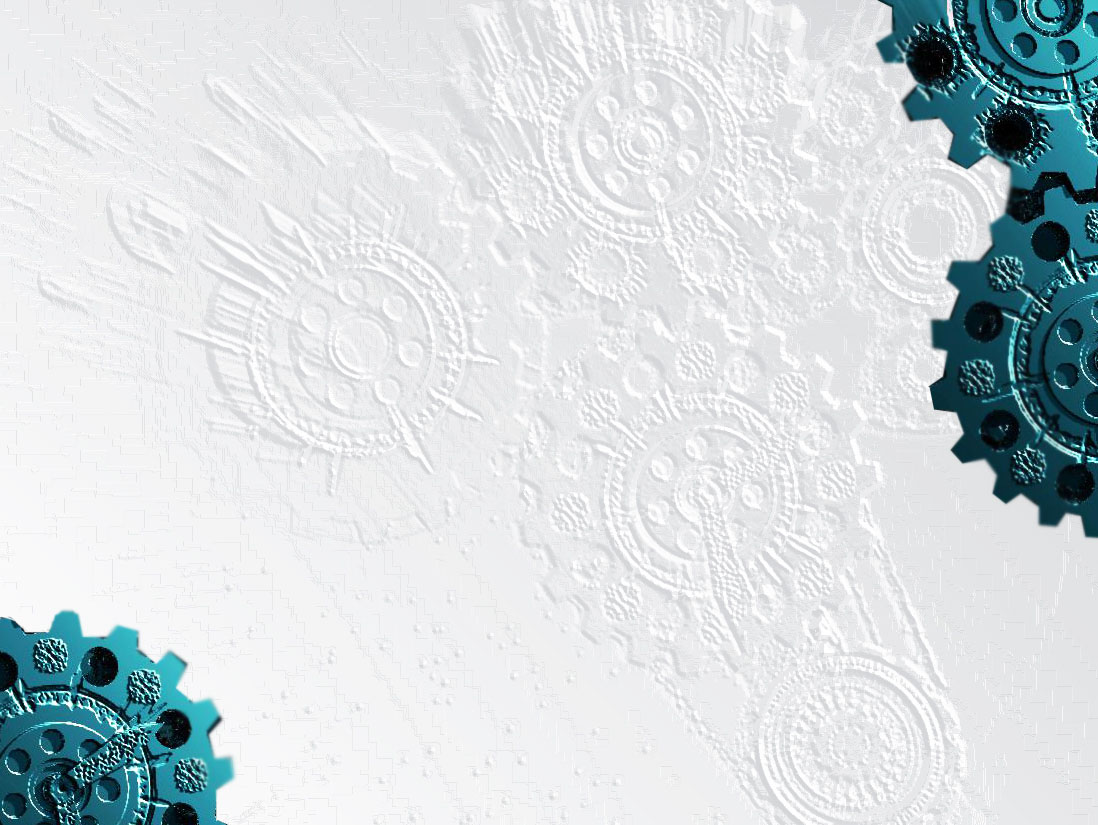 Під час проектування шрифтів малюнки знаків виконуються в так званому базовому кеглі. Для шрифтів текстового набору таким базовим кеглем є кегль 10 пунктів у 20-кратному збільшенні. Причому для шрифтів металевого набору таких базових кеглів було не менш двох: кегль 6 пунктів для шрифтів від 5 до 8 пунктів і кегль 10 пунктів для шрифтів від 9 до 12 пунктів.